Improving Justice, Equity, Diversity, and Inclusion in Pediatric Research by Assessing and Addressing Language Barriers
Dr. Quynh DoanSenior Executive Director, BC Children’s Hospital Research Institute
Background
Canadians indicated a willingness (68%) to participate in clinical trials1 
Families at BC Children’s Hospital demonstrated an even higher rate of willingness (85%) to participate in pediatric health research2
Patients with Limited English Proficiency (LEP) are less likely to be approached to participate in clinical research compared with English-speakers3
Studies show that pediatric patients from a minority background were more likely to participate in studies where language translation was available4

Research lacking inclusiveness and diversity is unjust, ineffective, and not generalizable contributing to further population level health disparities
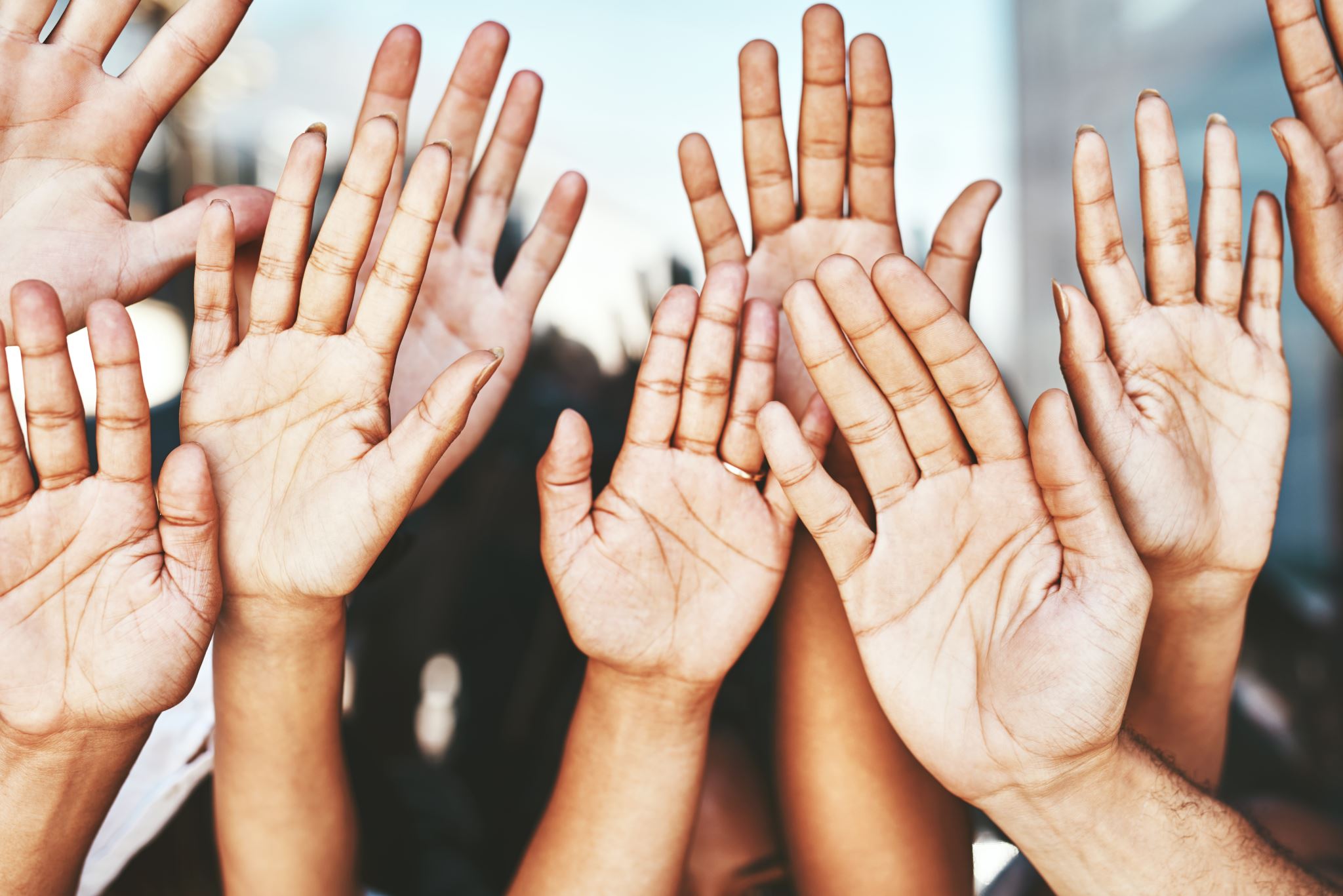 [Speaker Notes: BACKGROUND]
Project Goals and Objectives
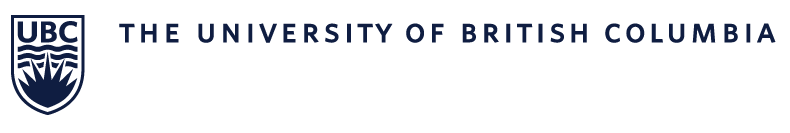 *Preliminary funding provided by a UBC SIF Grant
[Speaker Notes: OVERALL GOALS & OBJECTIVES OF THE LARGER PROJECT]
Understanding Current State
Review of 878 prospective studies submitted to the local research ethics board between 2017 & 2021
Conclusions
Results
Heavy reliance on clinical resources to support informed consent processes for research
Severe lack of research-dedicated 2nd language provisions at BCCHRI
144/878 (17%) explicitly excluded low English proficiency
441/878 (50%) had no provisions for language barriers
293/878 (33%) had at least partial 2nd language provisions to facilitate informed consent processes
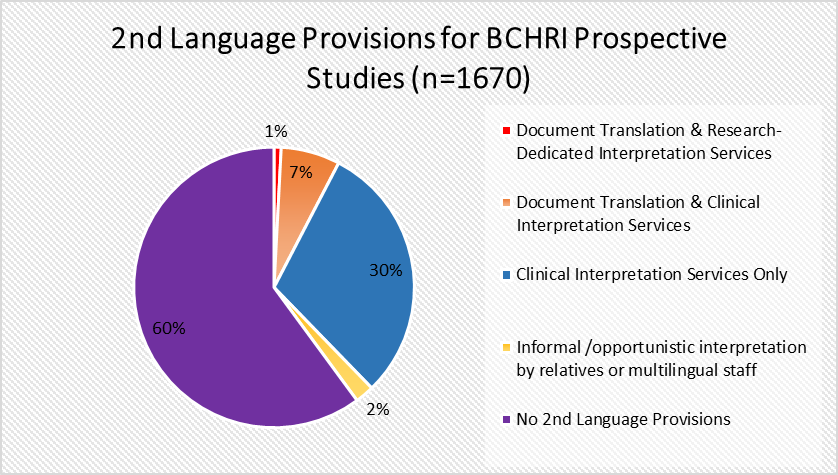 Recommendations and Future Directions
Engage with research teams to determine barriers and facilitators to implementing effective 2nd language provisions
Standardize language provision requirements and institutional support for professional translation and interpretation
Pilot the provision of interpretation and translation resources by the research institute to estimate potential and cost for change
Figure 2: Description of 2nd language provisions implemented by prospective studies (n=1670) at BCHRI.
4
[Speaker Notes: MANUSCRIPT #1 (KEVIN) – REB REVIEW]
Barriers identified by Local Researchers
A narrative inquiry approach was adopted to examine the experiences of researchers and hospital leaders

Semi-structured one-on-one interviews with 26 investigators, research staff, & hospital leaders 

Recordings transcribed and line-by-line coding done through Nvivo

Manuscript submitted
[Speaker Notes: Semi-structured interviews with C&W research teams & hospital leadership - complete
Lack of translation/interpretation resources
Unclear Best Practices 
Doubts about translation quality
Low prioritization

Increased funding/resources
Cultural competence and best practice training
Community partnerships, 
Language-inclusive design. 
Recognizing and addressing multi-level barriers can promote fully representative and equitable research participation for populations with LEP.]
Interviews with Patients & Families with LEP
Semi-structured interviews conducted with 22 participants (caregivers & youth of families experiencing limited English proficiency)
Manuscript being drafted
National Researcher Survey
National survey conducted in English and French, and disseminated to 22 pediatric academic centres & research networks across Canada (n=162 respondents)
Top 3 barriers identified: (i) additional time needed to engage language services, (ii) cost of interpretation/translation services, and (iii) availability of language services
95% of respondents indicated would likely use more language services if services were available for free. In contrast, only 50% of respondents were likely to utilize a paid interpretation service if available
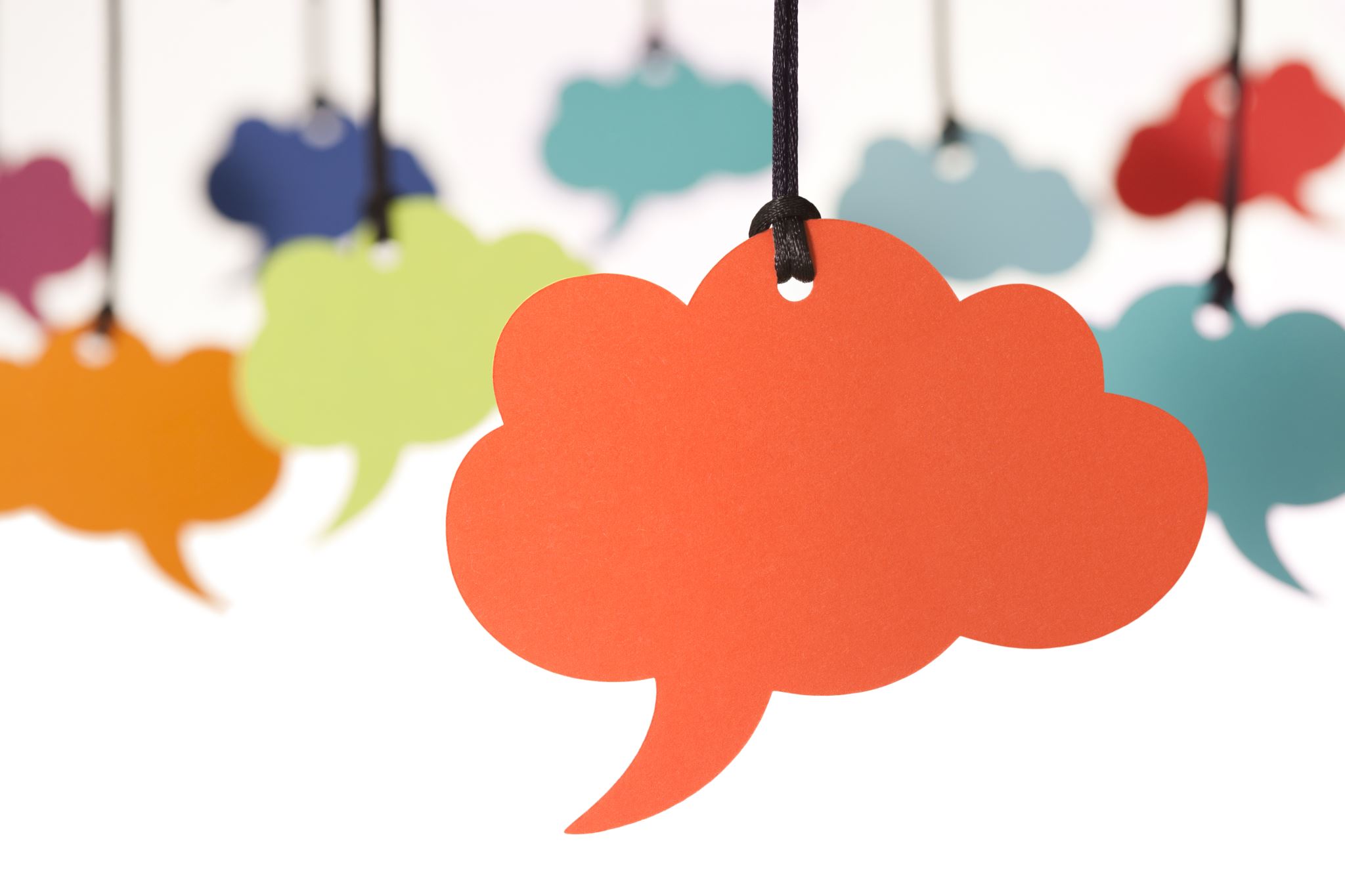 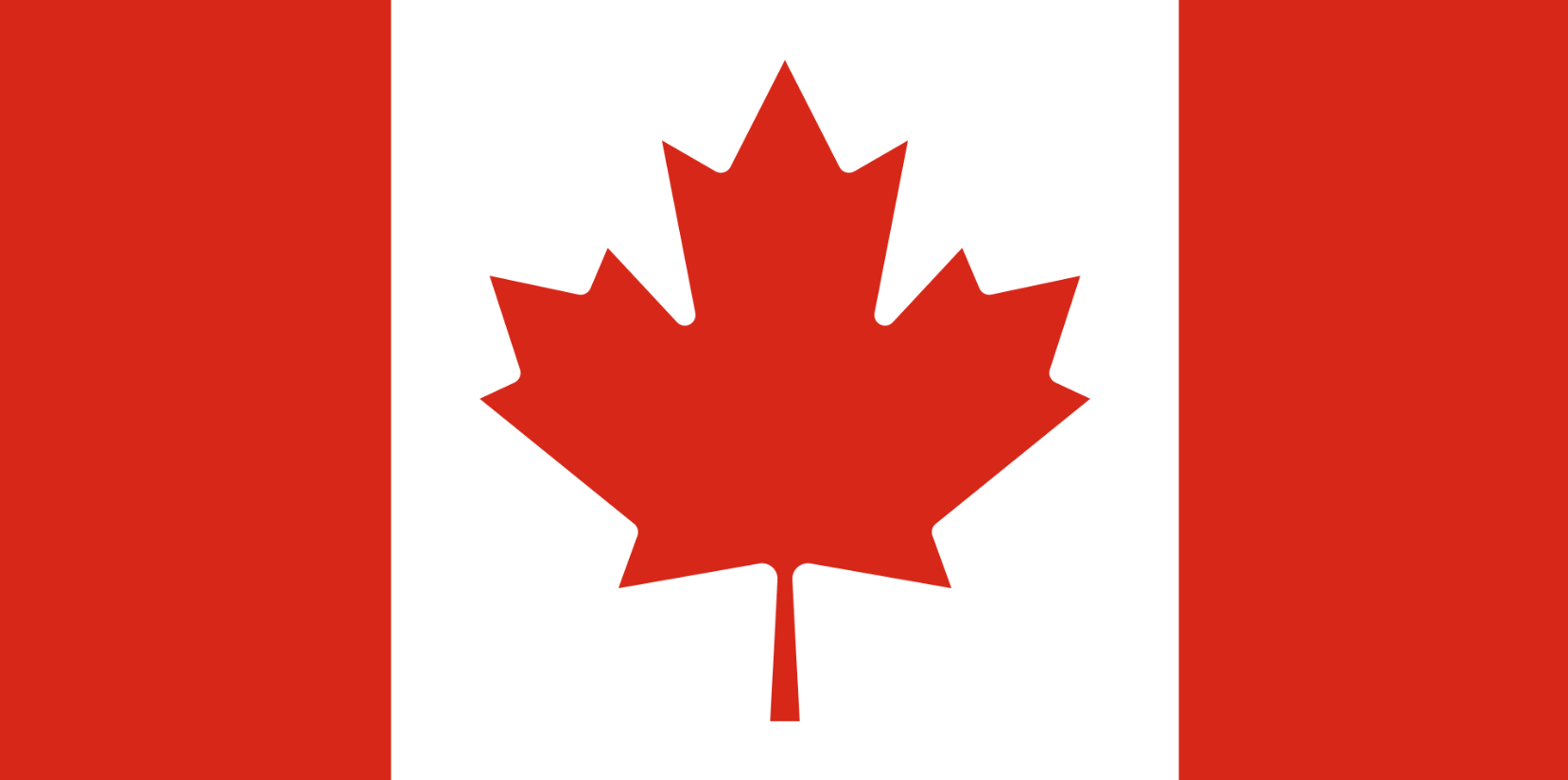 [Speaker Notes: MANUSCRIPT #4 (ALYSSA) – NATIONAL SURVEY WITH RESEARCHERS in Child health (facilitated by MICYRN]
Language Pilot Project
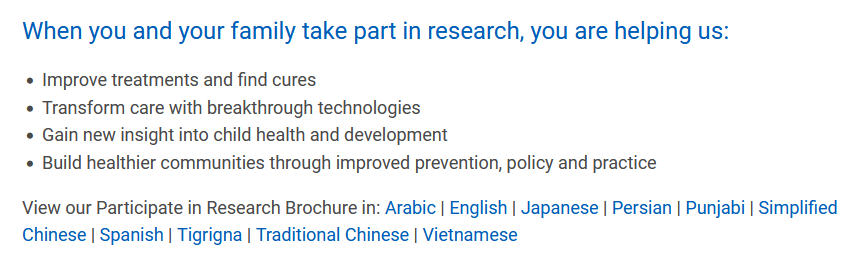 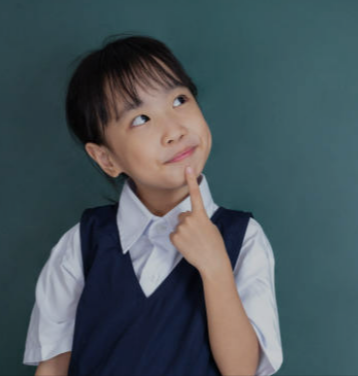 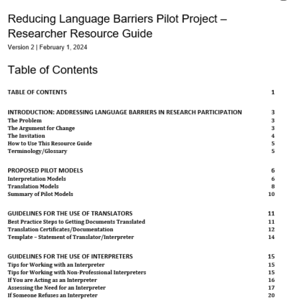 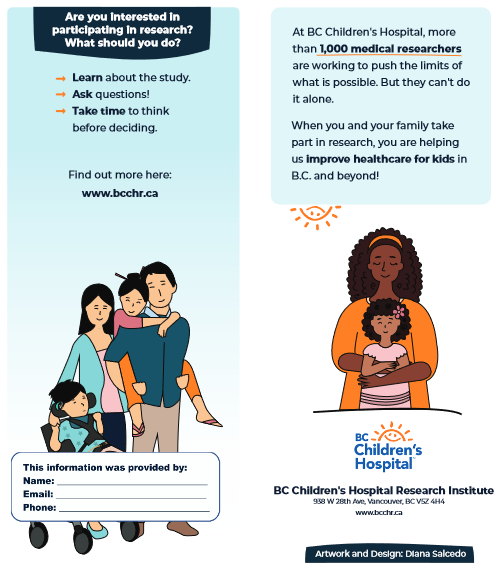 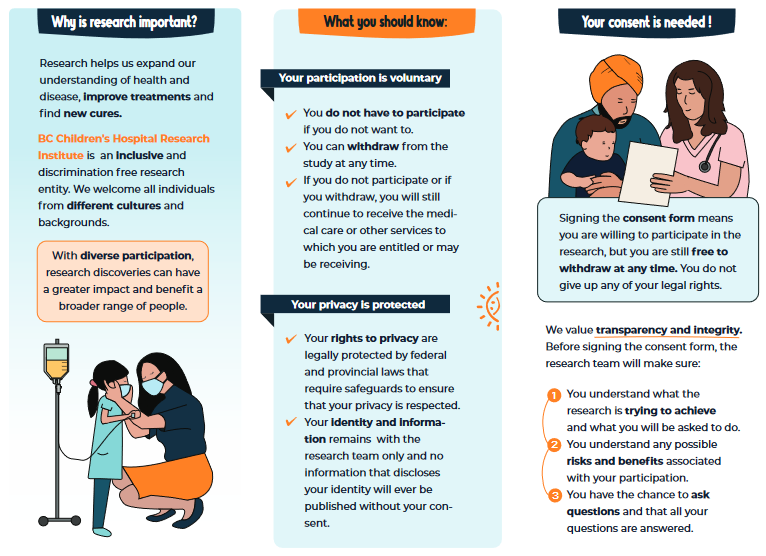 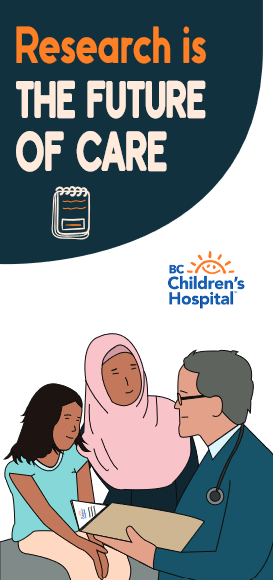 Pilot Project launched Spring 2024 (currently ongoing) to support local research teams
Provides: Resources, best practices, & funding for interpretation/translation support (includes generic research brochures (available in 10 languages) and a best-practices Resource Guide)
In early 2025, will analyze the data collected to evaluate experiences of researchers and research teams participating & the usefulness of the resources provided.
https://bcchr.ca/participate-research
Develop a Model – Resources Generated
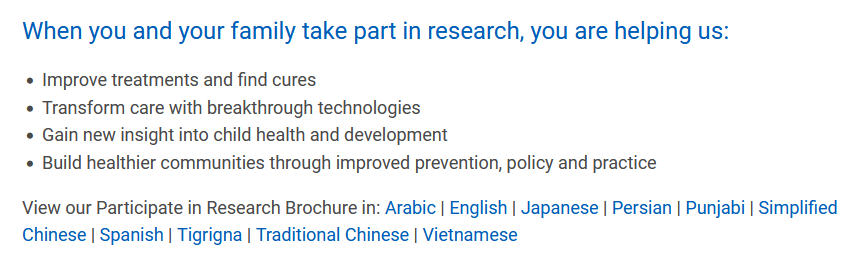 Generic Research Brochures In 10 languages, including: Arabic, English, Japanese, Persian, Punjabi, Simplified Chinese, Spanish, Tigrigna, Traditional Chinese and Vietnamese
2. 	Reducing Language Barriers Pilot Project – Resource Guide
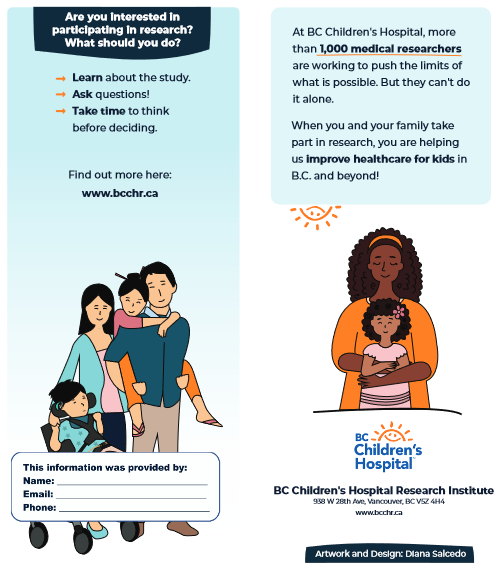 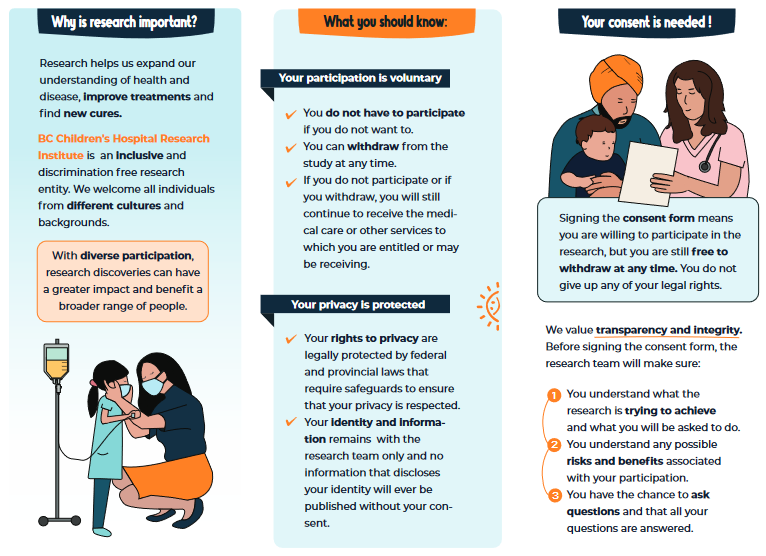 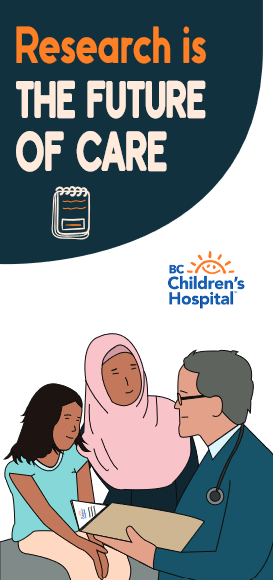 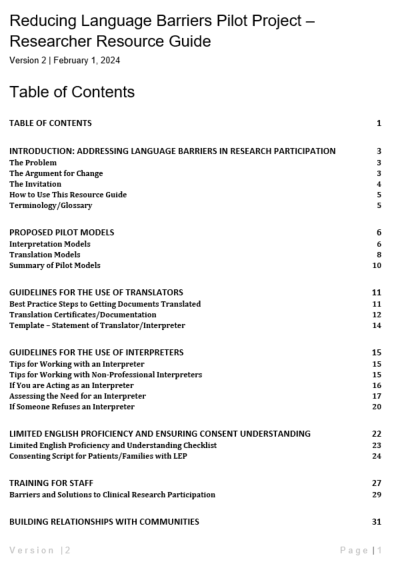 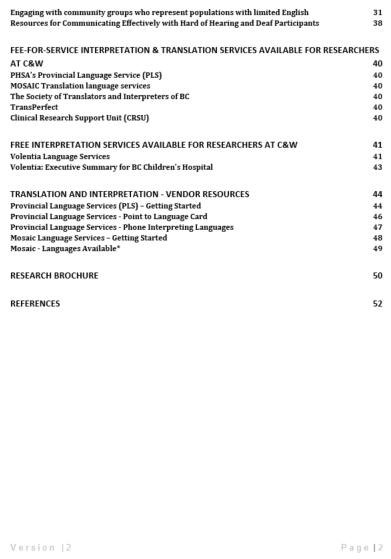 https://bcchr.ca/participate-research
9
9
[Speaker Notes: INTRO TO PILOT ACTIVITIES]
Next Steps for the Language Barriers Project
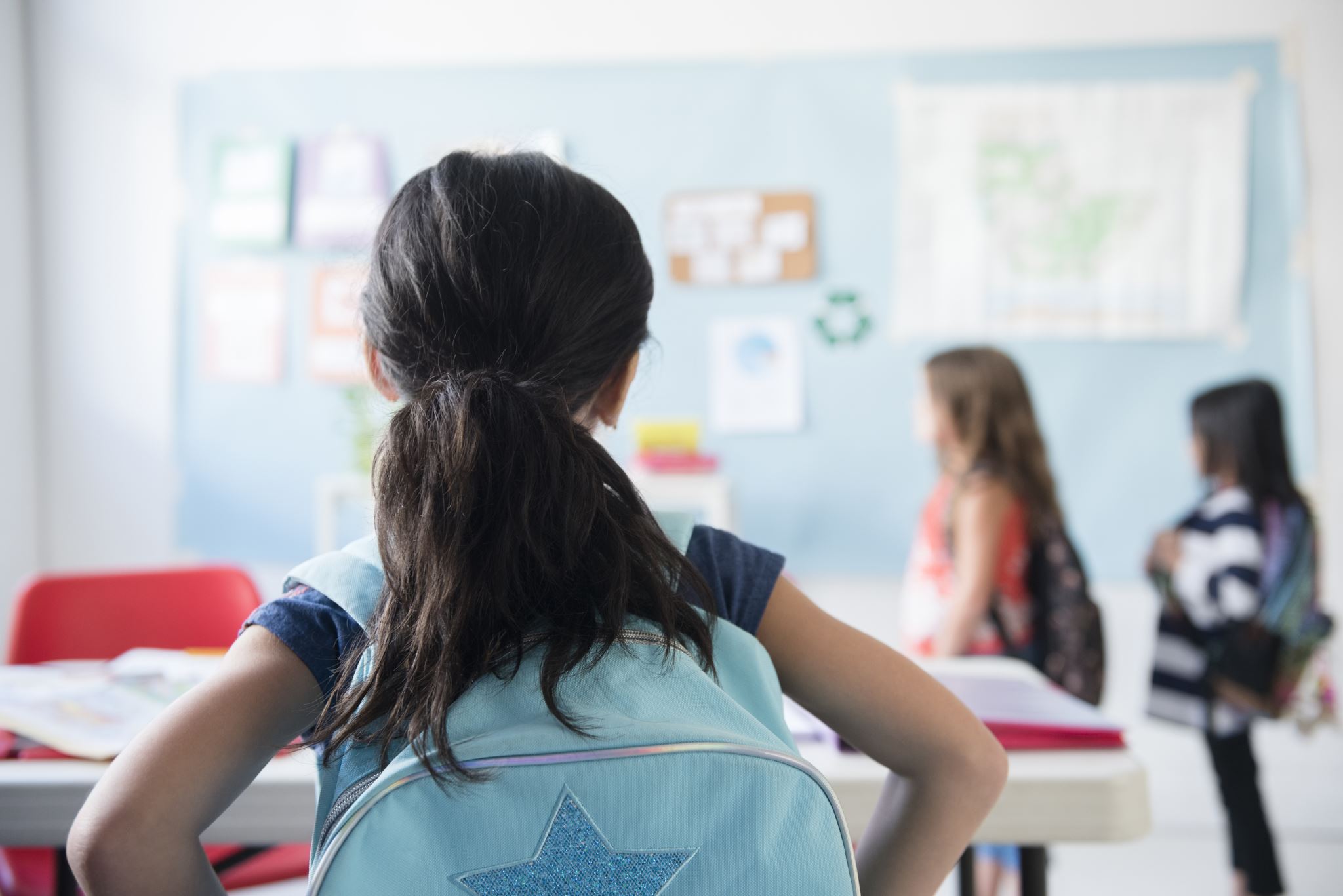 Continue to Pilot the model amongst existing research teams/studies
Evaluate the success of the pilot based on uptake, feasibility, cost
Refine/edit the Resource Guide
Review findings with Project Partners & Patient Advisory group to determine future projects and next steps

Advocate for dedicated funding to support language accessibility for research
10
Project Partners & Acknowledgements
BCCH Local Project Team
Project Advisory Committee
Patient Advisory Committee
Project Partners/Collaborators
Kiran Malli, Director, Provincial Language Services, PHSA
Alison Orth, Unit Director, Clinical Trials BC, Michael Smith Health Research BC 
Ellen Chesney, Chief Administrative Officer, PHSA Research
Holly Longstaff, Director Privacy and Access, PHSA Research and New Initiatives, C&W REB Chair
Mary McKillop, Director, Patient Experience, BC Children’s & Women’s Hospitals
Dr. Manish Sadarangani, Director, Vaccine Evaluation Centre
Linda Warner, Patient Engagement Advisor, BC Children’s Health Bridge
Quynh Doan, Interim Senior Executive Director, BC Children’s Hospital Research Institute
Jennifer Claydon, Project Lead
Bonnie Barrett, Project Manager
Staff: Sarah Moreheart, Britt Udall, Sahajdeep Chhina, Cynthia Lee, Alima Suleimenova, Asli Ozer
Students: Bachviet Nguyen, Kevin An, Jiawan (Belle) Zhao, Alisha Temirova, Miriam Niazi, Alyssa Chong, Zelyn Lee, Samantha Pawer
Diana, Ani, Lama, Juliane, Mia
Community Partnerships
Riya Virdi & Lynda Li, Volentia Health Care Translation, University of British Columbia, Vancouver
Tanja Krzman and Diane Nixdorf, MOSAIC Settlement and Employment Services, Vancouver
Funders
UBC Faculty of Medicine, Strategic Investment Fund – Respect, Equity, Diversity & Inclusion Stream
BC Children’s Hospital Foundation
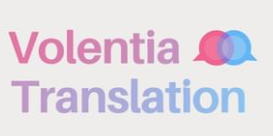 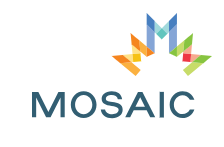 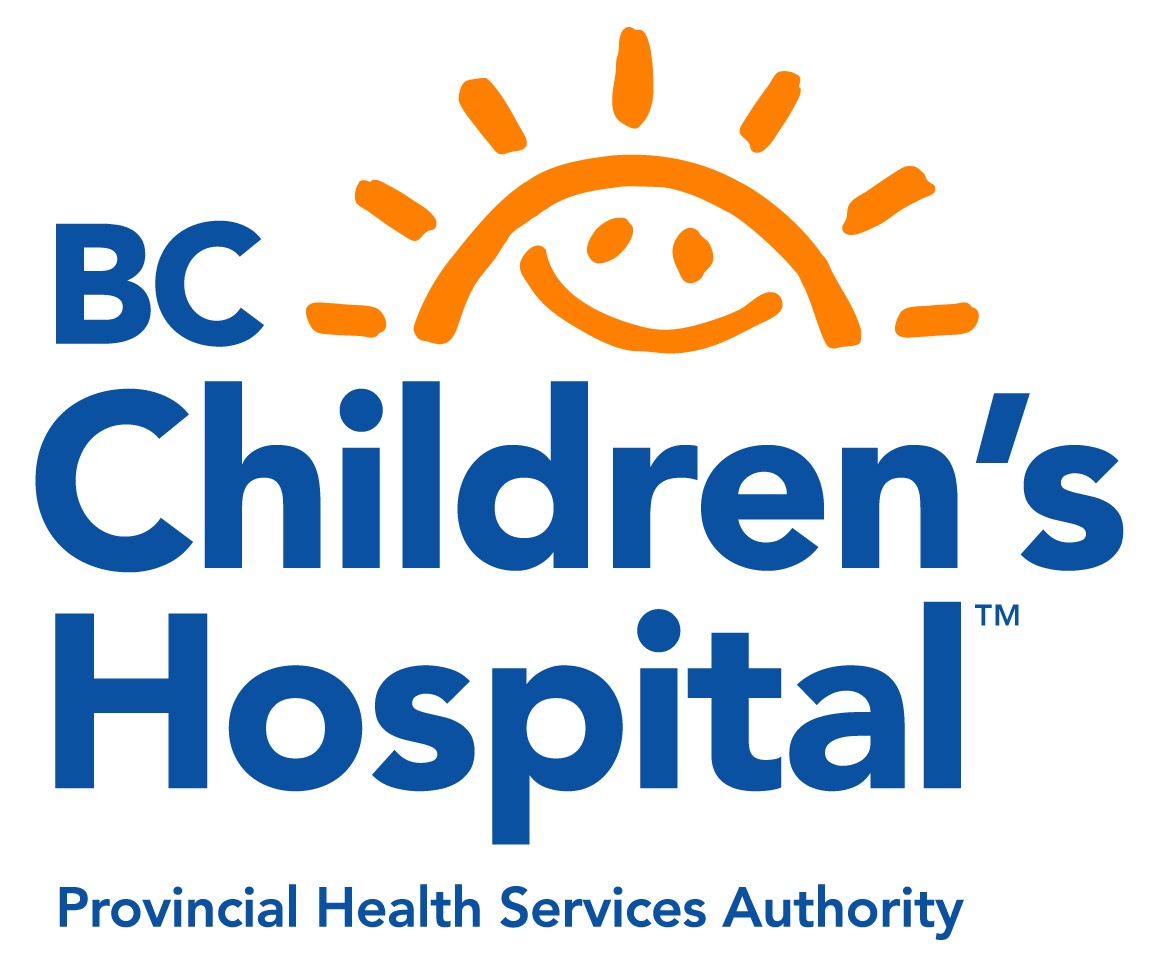 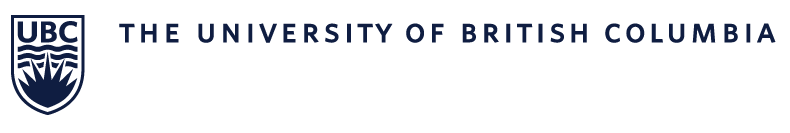 For more information or to be added to our mailing list, contact: jclaydon@bcchr.ca
[Speaker Notes: ACKNOWLEDGEMENTS]